“What I Wish I Had Known My First Year”
UW ADVANCEFall Quarter Pre-Tenure Faculty Workshop

December 9, 2014
Becky alexander
associate professor , atmospheric sciences
What I wish I would have known in my first year
Becky Alexander
Associate Professor
Department of Atmospheric Sciences
ADVANCE Workshop, December 9, 2014
Teaching
Play an active role in choosing your teaching assignments.  
Construct your ideal 5-year teaching plan, one that benefits you professionally and that best uses your expertise to serve your department’s portfolio of courses.
Present this to your chair as a way for you to develop professionally as a teacher, while best serving your department’s teaching mission.
Teaching a class for the first time takes a lot of work.
Taking time now to prepare good notes and materials will save even more time later, and increase your confidence.
Get psyched up before teaching a class, be energetic, smile, etc (you will enjoy it more and so will the students).
B. Alexander
Graduate student mentoring
Decide whom to mentor carefully
Try to get to know them in advance.  Small red flags at an initial meeting are often what makes the relationship not work well.
Prior research experience is more important than grades and test scores
Make expectations clear (in writing)
Have a formal process for providing mutual feedback
Document everything in writing
Establish a sense of community in your group, even if it’s small
Have regular group meetings
Everyone in your group should be able to describe what the others are working on.
Celebrate individual successes with the entire group
Group outings (e.g., lunch)
B. Alexander
Research
General
Hire a lab technician or other form of support early on if possible (but hire carefully).
Spend lots of time on the background section of your papers and proposals.  This makes writing the rest go much more quickly and confidently.
Prioritize the smaller conferences over the larger ones, as there is more opportunity to interact with colleagues in a meaningful way.
You can get a lot done in 5 minutes, and very little done in 2 hours (i.e., more time spent at work does not mean more work gets done).
It does get easier with time.  You become more efficient and challenges are less emotionally exhausting.
Find a peer-mentoring group.
B. Alexander
Visvesh sathe
Assistant Professor, electrical engineering
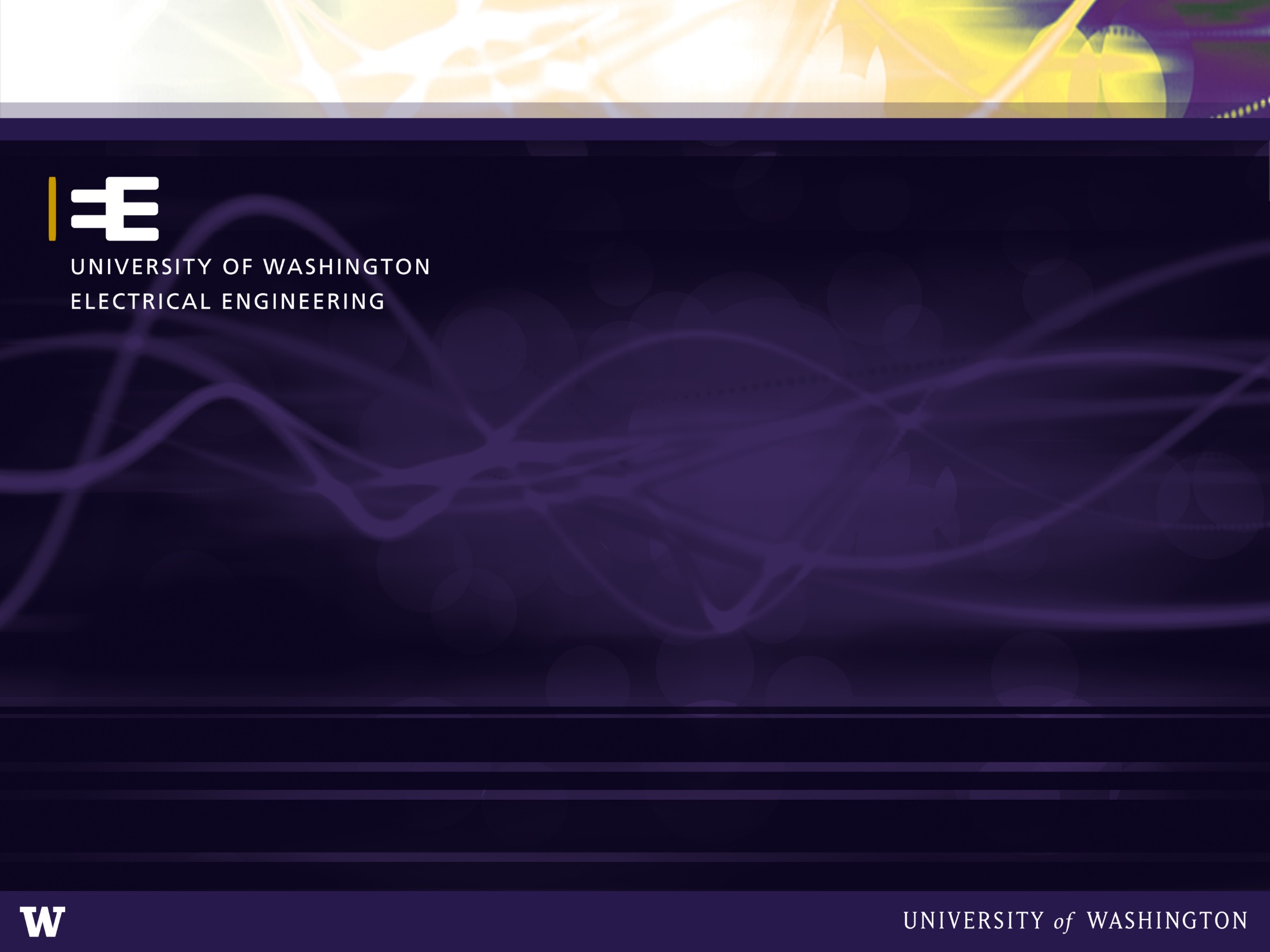 What I Wish I’d Known (or Understood)…
Visvesh S. Sathe
To Start…
Education
B.Tech IITB 2001
PhD 2007 University of Michigan, Ann Arbor
Professional
Low-Power Advanced Development Group, Advanced Micro Devices (AMD) 2007-2013
Joined UW as Assistant Professor last year (Fall 2013)
Currently flailing about the school of hard knocks  … 

General areas of discussion
Research
Teaching
Work/Life balance (Yes. I did not think it applied..)
9
Research
Students, students, students
Positive feedback  The first couple of students are hugely important
Set the tone for the lab
Will be your ambassadors for future student hiring (they’re well networked)
Spent ~30-40 hours Skyping them during admissions 
Be thoughtful about hiring strategy 
Be cognizant of the ranking of your department
Make multiple offers if needed
Be transparent (It worked for me so far, but I’ll let you know in the future…)
Collaboration
Part of the reason I signed up – Most efficient way to learn and explore new areas
Make collaborators like you make friends : Take your time. There’s no rush
10
Research (contd.)
Leverage the strengths of the school






Proposals
Should have read several proposals by now. 
Submitted your first, and actively plotting a couple others
Play the volume, or try to stand out (I prefer the former, but that’s unqualified advice)
Think about a post-doc, especially if the department does not currently have “bench-strength”
Build a decent website
School’s
Strength
Passion
Talent
Funding
11
Teaching
Unless absolutely necessary
Teach a grad class for as much as you can get away with
Do NOT overhaul courses in the first couple of years
Do NOT spend more than 2 days a week on lectures (Found this impossible)

Good idea to teach in the first quarter itself (Varies from case to case though)
Don’t do this if you have 2-3 proposals you could be working on
Spend the teaching release when it can be more productive (training students)
Generates a lot of independent “busy-tasks” to fill up your time later on. (Good scheduling)
12
Work-Life Balance, and Other Things
Work-Life Balance
Was told about this. Largely dismissed it. Mistake
Goes toward efficiency (Makes you more functional, encourages you to be more efficient, effectively engineer the 80-20 rule)
Important if you are single, vital if you’re married, essential if you have kids
Plan your vacation a year in advance. Cancelling is not an option

Health
Will deteriorate if you don’t watch it
Don’t allow yourself to come up with work-related excuses
Play your sport, or hit the gym

Find a mentor (or a team-break them up into sections)
Avoid costly mistakes
Stand on their shoulders, get better insights.
13
Thank You!